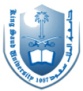 Emerging Infectious Diseases
Dr Rufaidah Al Dabbagh, MBBS, MPH, DrPH
Community Medicine Unit, Family & Community Medicine Department
19, 11, 2019
Objectives
Understand the viral antigenic variations of influenza virus
List the different hosts for influenza (according to influenza type), MERS-Cov and SARS
Be familiar with the famous pandemics for each of these viral infections, and measures used to contain spread
Identify the different elements in the infection cycle for these viral infections
Provide appropriate prevention and control measures for each of these viral infections
Outline how to take history of risk factors, and how to give preventive advise
What is an emerging infectious diseases?
Emerging infectious diseases are those that: 
Occur among humans for the first time
Occurred previously in a small number and suddenly increased in number
Have been occurring throughout history but only recently recognized as distinct diseases
Source: National Institutes of Health (US); Biological Sciences Curriculum Study. NIH Curriculum Supplement Series [Internet]. Bethesda (MD): National Institutes of Health (US); 2007. Understanding Emerging and Re-emerging Infectious Diseases. Available from: https://www.ncbi.nlm.nih.gov/books/NBK20370/. Accessed on: Nov 19, 2019.
1. Influenza Virus
Influenza Virus
Orthomyxoviridae 
Virus subtypes are antigenically distinct (no cross-immunity)
Frequently subject to antigenic variation
Antigenic changes occur in types A or Type B, with type C being stable
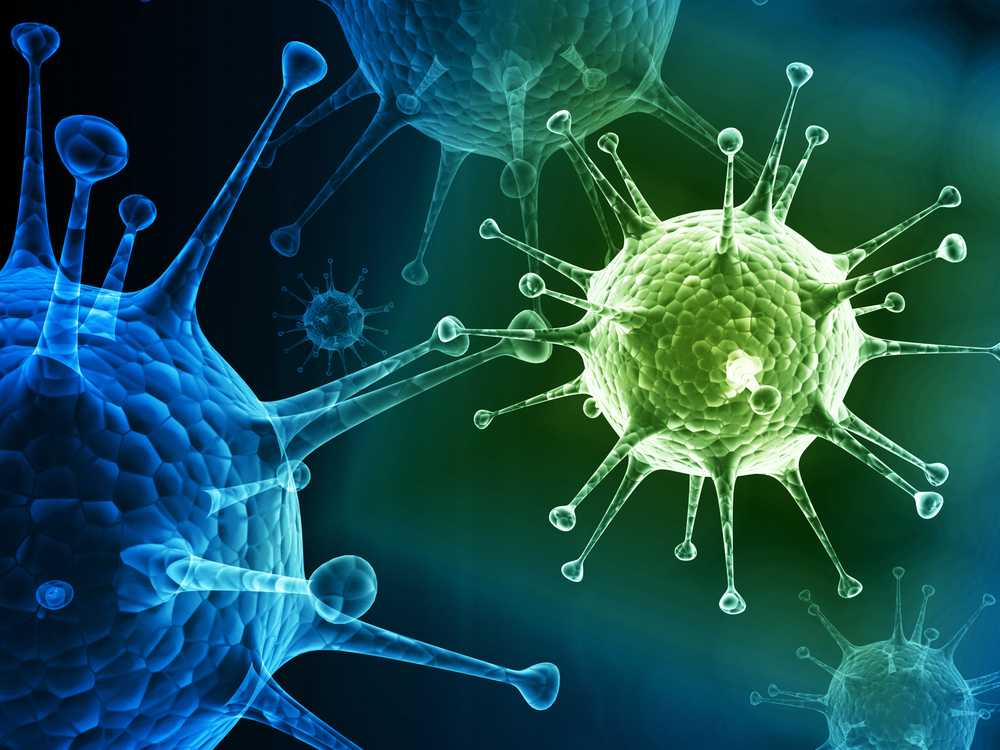 This Photo by Unknown Author is licensed under CC BY-ND
Influenza Virus: Types and Variation
Antigenic Types of Influenza Virus
Influenza A subtypes
Subtypes are based on the two surface proteins; 
Hemagglutinin (H); antigen initiates infection
Neuraminidase (N); antigen releases virus

There are: 
18 hemagglutinin subtypes (H1 to H18)
11 neuraminidase subtypes (N1 to N11)
Influenza A Virus
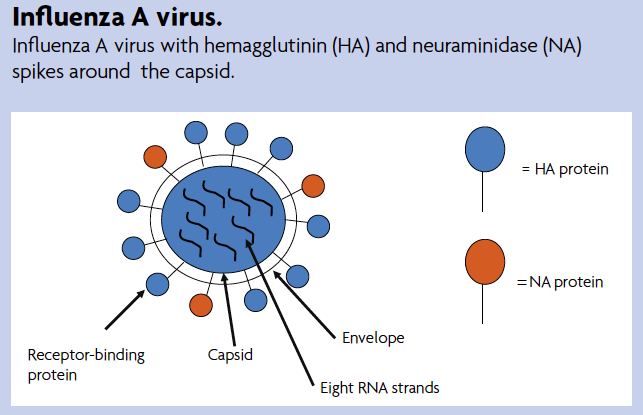 Source: Balgopal M, Bondy C. Antigenic shift and drift. Scientific Teacher 2011; 34-38.
Influenza A subtypes infective to humans
Currently circulating viruses type A are: 
H1N1
H3N2
Influenza Type B
Type B influenza does not have subtypes
It can be divided into two lineages: 
B/Yagamata
B/Victoria
Antigenic Variation
Antigenic Shift
Complete sudden change
Results from genetic recombination of human virus with animal or avian virus Responsible for pandemic strains

Antigenic drift
Happens continually over time
Results from point mutation of the gene -> changes in surface proteins
What does this mean?
Antigenic drifts produce viruses with similar antigenic properties -> coss-pretection

Antigenic shifts happen less frequently than antigenic drifts

Type A viruses undergo both antigenic drift and shift
Type B viruses undergo antigenic drift only
[Speaker Notes: Several antigenic drifts can occur over time producing viruses to which the human does not have immunity, thus causing infection. This is the reason why people can get the flu more than one time.]
Antigenic Shift
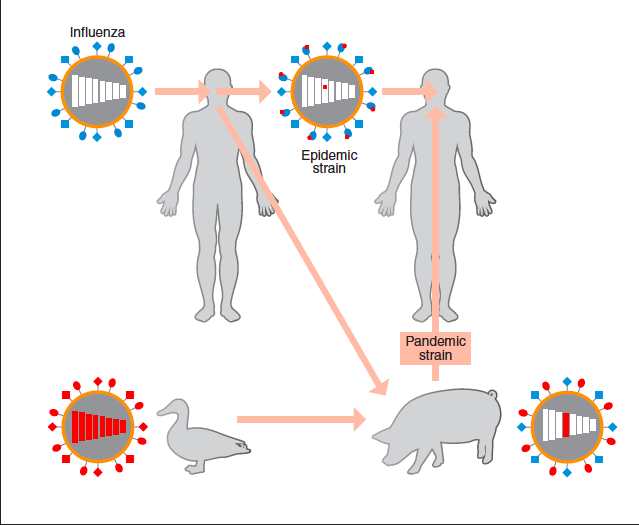 1
2
3
Source: Doherty PC, Turner SJ. Q and A: What do we know about influenza and what can we do about it? J Biol 2009; 8: 46
[Speaker Notes: Three different methods for antigenic shift: 
1- virus from human and avian reassort in the swine
2- virus jumps from avian to human
3- virus jumps from avian to swine to human without reassortment]
Naming of Influenza Viruses
These are named in the following order: 
The antigenic type (e.g., A, B, C)
The host of origin (e.g., swine. For human-origin viruses, no host of origin designation is given.)
Geographical origin
Strain number
Year of isolation
For influenza A viruses, the hemagglutinin and neuraminidase antigen description in parentheses
Example of naming
What does this mean? 
A/duck/Alberta/35/76 (H1N1) 




A/Perth/16/2009 (H3N2)
Geographic origin
Year
Hemagglutinin and neuraminidase subtypes
Antigen
Strain number
Host of origin
No host origin because from human
Reservoir, Mode of Transmission, Symptoms, and Diagnosis
Reservoir for Influenza
Animals (swine, horses, dogs, cats)
Birds (poultry, wild birds)
Characteristics of Influenza Infection
Source of infection is an infected host (a case or subclinical)
Secretions of respiratory tract are infective
Period of infectivity: 1-2 days prior to symptoms, and 5-7 days after symptom onset
Portal of entry: respiratory tract
Incubation period: 18 – 72 hrs
Symptoms
Fever, chills, aches, coughing, generalized malaise 
Fever lasts for 1-5 days (average 3 days)
Complications:
Secondary bacterial infection
Otitis media
Sinusitis
Bronchitis
Pneumonia
Raye syndrome
[Speaker Notes: Raye syndrome:  Rapid hepatic failure and encephalopathy associated with aspirin use in children in a variety of viral infections. Particularly related to type B. Mortality is 30%.]
Diagnosis
Testing should not be done for all
Useful in order to verify if the influenza is a cause of an outbreak
Specimen collected within 3-4 days of illness: 
Nasopharyngeal swab; nasal swab; nasal wash or aspirate; lower respiratory tract
Lab tests: 
Viral culture
Serology 
rRT-PCR
Mode of transmission
person-to-person by droplet or droplet nuclei
Touching surface contaminated with influenza virus
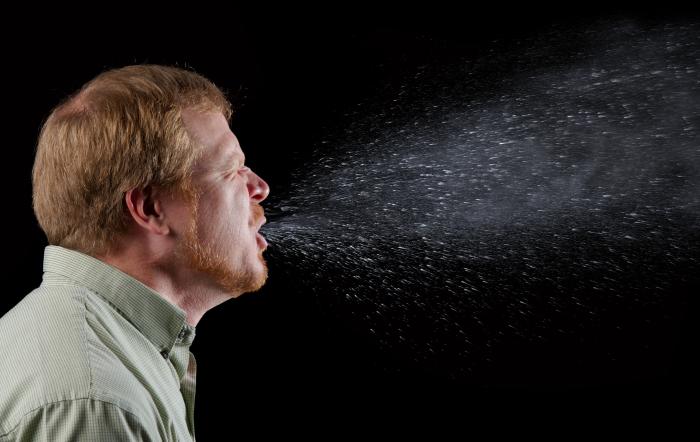 This Photo by Unknown Author is licensed under CC BY-ND
Risk factors for infection
Season: Winter or rainy season
Age: More severe disease in older age and children younger than 18 m
Overcrowding
Contact with infected individual
Immunity
Antibody against H antigen vs. antibody against N antigen
High risk for severe disease:
Chronic diseases; pregnant; elderly; DM; CHD; CLD; Immunocompromised
Historical Pandemics
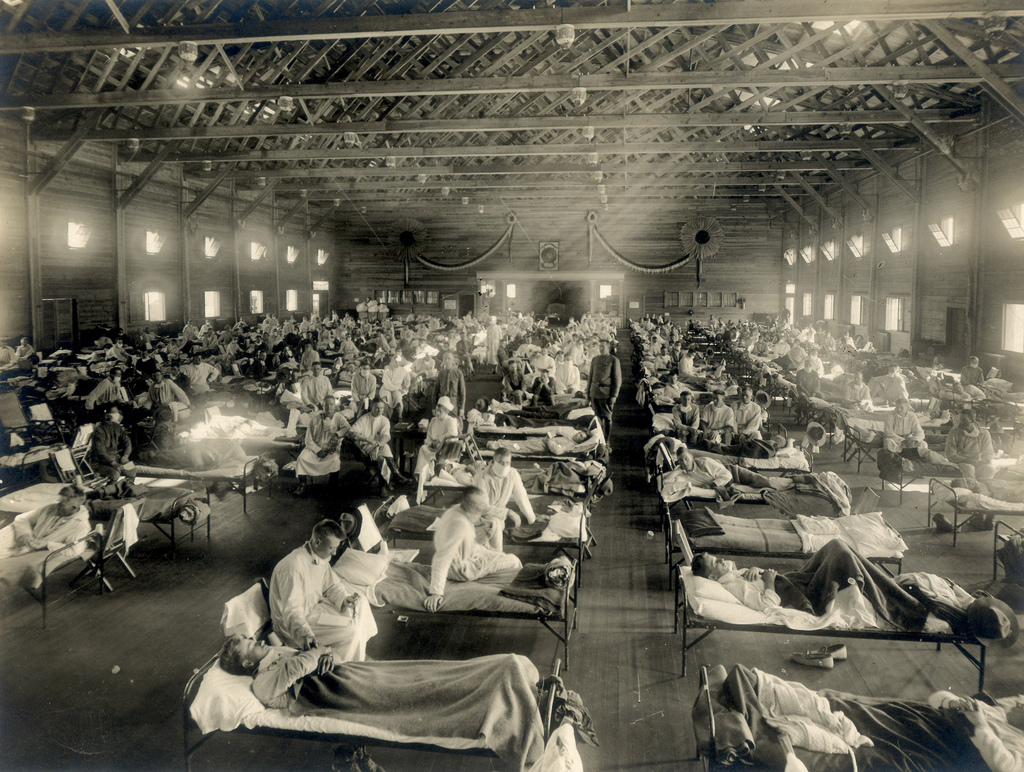 This Photo by Unknown Author is licensed under CC BY-SA
Signs of an Outbreak
Starts with few cases
Sudden outburst of disease
Increased febrile illness in children followed by adults
Increased hospitalization due to illness
Attack rates are high: 5-10% in adults; 20-30% children
Epidemic peaks within 3-4 weeks then declines
[Speaker Notes: What makes influenza easy to spread? 

Short incubation period
Increased number of susceptible population 
No cross immunity
Large number of subclinical individuals]
Control of Infection and Prevention
Prevention of Influenza
Follow cough etiquette ( cover mouth and nose while sneezing) 
Wash hands 
Vaccination to prevent severe disease
Influenza Vaccine
Provides 90% protection in healthy adults
Reduce severity of disease by 60%; death by 80%
Usually takes two weeks after vaccination for body to produce immunity
One vaccine for northern hemisphere and one for southern hemisphere
Immunity against two type A (H1N1; H3N2) , and B (trivalent)
Immunity against two type A and two B
Flu Vaccines Available in KSA
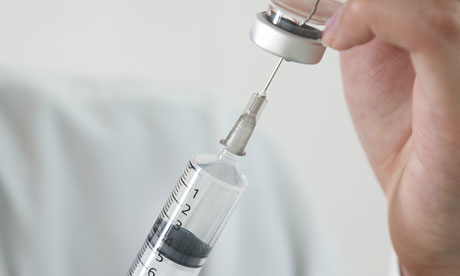 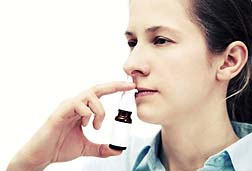 This Photo by Unknown Author is licensed under CC BY-NC
This Photo by Unknown Author is licensed under CC BY-ND
Nasal spray vaccine: 
Live weakened virus
Ages 2y to 49 y
NOT safe for pregnant women
Targets both H and A antigens
Injection vaccine: 
Inactivated virus
Ages 6 months and above
Safe for pregnant women
Targets H antigen
Source: Ministry of Health. Seasonal influenza vaccination. Available at: https://www.moh.gov.sa/en/Flu/Pages/Prevention.aspx. Accessed on: Nov 18. 2019.
According to the MOH the following are recommended for flu vaccination
All Diabetics
Individuals with asthma; COPD
Patients with chronic cardiac diseases; chronic renal diseases; chronic liver diseases
Neurological Disorders
Immune deficiency patients 
Morbidly obese individuals
Pregnant women
6 m - 18 y on long term Aspirin therapy
Children  aged 6m – 5y; adults 50+ y
All health care workers
Vaccine Complications and Contraindications
Complications include symptoms that appear for no more than 48 hours:
Mild redness or swelling at the injection site
Slight rise in temperature
Minor body aches
Sore throat
Contraindications: 
Those who have severe egg allergy
Previous history of severe allergy to influenza vaccine
History of  Guillain Barre Syndrome after taking the vaccine
Children under 6 months
People suffering from very high or moderate temperature
Source: Ministry of Health. Seasonal influenza vaccination. Available at: https://www.moh.gov.sa/en/Flu/Pages/Prevention.aspx. Accessed on: Nov 18. 2019.
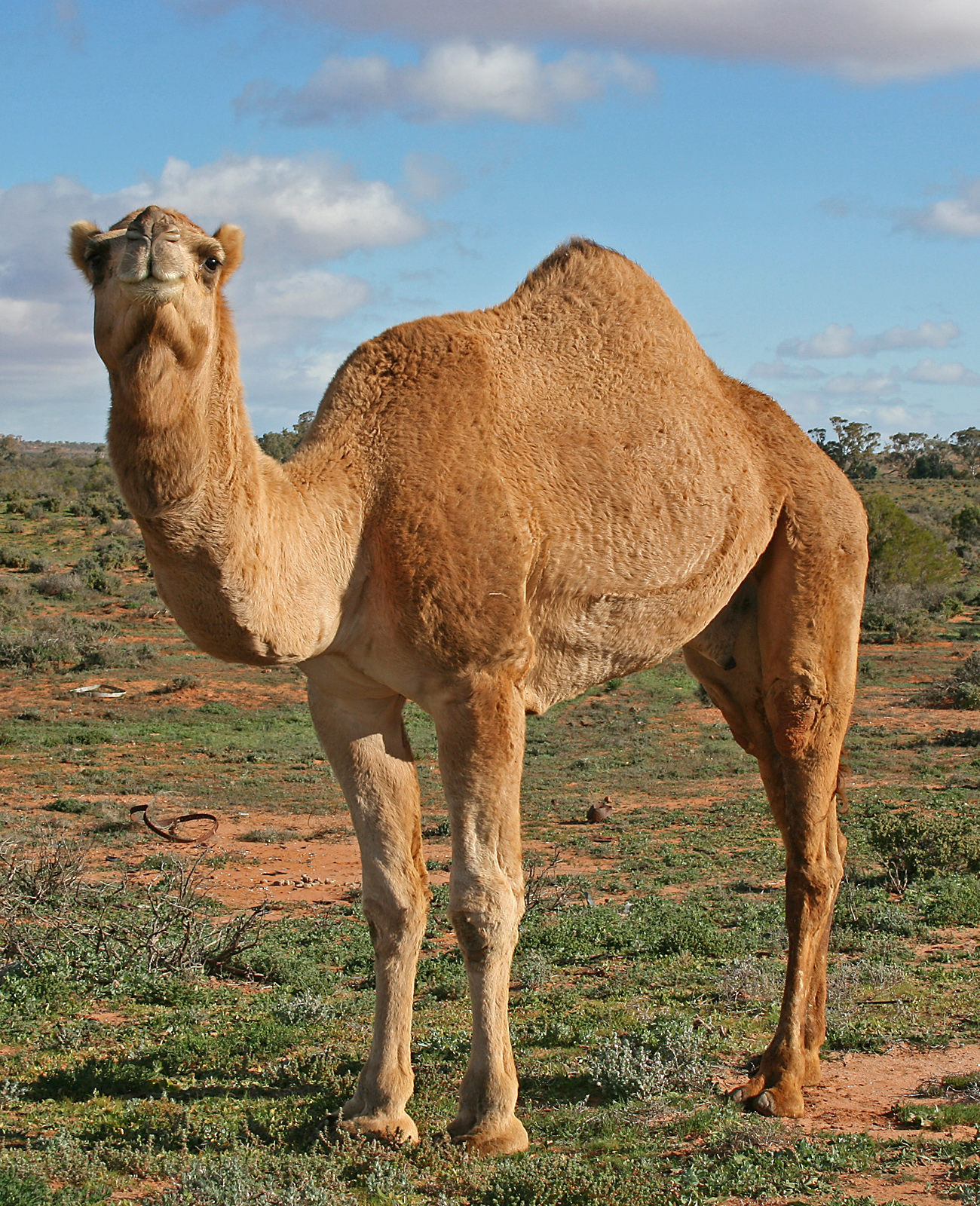 2. Middle Eastern Respiratory Syndrome (MERS-CoV)
This Photo by Unknown Author is licensed under CC BY-SA-NC
MERS-CoV
Caused by the coronavirus
First discovered in Saudi Arabia in 2012
It was a novel virus
Majority of infections occurred in healthcare setting (unprotected healthcare provision)
Countries in which the virus was reported: 
Algeria, Austria, Bahrain, China, Egypt, France, Germany, Greece, Islamic Republic of Iran, Italy, Jordan, Kuwait, Lebanon, Malaysia, the Netherlands, Oman, Philippines, Qatar, Republic of Korea, Saudi Arabia, Thailand, Tunisia, Turkey, United Arab Emirates, United Kingdom, United States, and Yemen
Around 80% of cases reported in Saudi Arabia
Reservoir, Mode of Transmission, Symptoms, and Diagnosis
Source of MERS-CoV
Animal source in the Arabian peninsula
The virus has also been found in camels (Dromedary camels)
May have originated in bats then transmitted to camels sometime in the past ?
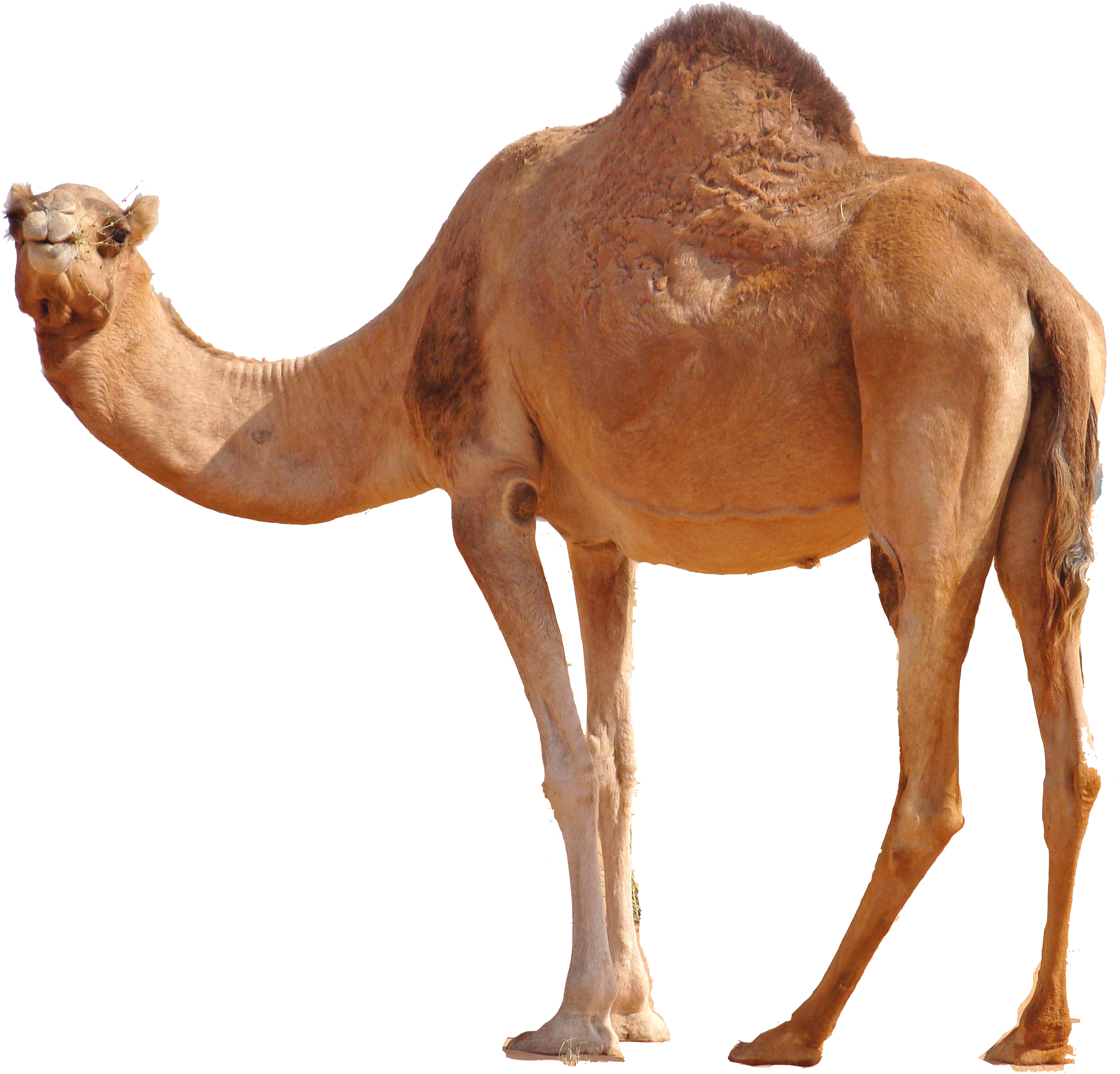 This Photo by Unknown Author is licensed under CC BY-NC
Symptoms
Fever
Cough 
Shortness of breath
Could present with mild symptoms
Could be asymptomatic
GI symptoms

Complications 
Pneumonia ; respiratory failure -> ventilator
Death reported in 30% to 40% of infected people
MERS-CoV cont.
Incubation period
2 – 14 days

Mode of transmission
Person-to-person (close contact) ; from patient to healthcare worker; family members; between patients
From camels to humans; Exact route of transmission and role of camel in the infection cycle is not known
Risk Factors for Infection MERS-CoV
People who have had close contact, such as caring for or living with, a confirmed case of MERS
Healthcare personnel who do not use recommended infection-control precautions
People who have had contact with camels; visiting farms
Consumption of raw animal products
Elderly; immunocompromised; chronic disease
Diagnosis of MERS-CoV
Nasopharyngeal swab -> rRT-PCR
If negative -> retest lower respiratory specimen
Cases should be reported within 24 hrs (category 1 reportable disease)
Treatment of MERS-CoV
No treatment is available
Only treatment to relieve symptoms
Support vital organ functions in severe cases
No vaccine is available
Prevention of MERS-CoV
Handwashing
Cough etiquette 
Avoid touching your eyes, nose and mouth with unwashed hands
Avoid personal contact, or sharing cups or eating utensils, with sick people
Clean and disinfect frequently touched surfaces and objects, such as doorknobs
Healthcare workers practice infection control precautions; negative pressure room, masks…etc.
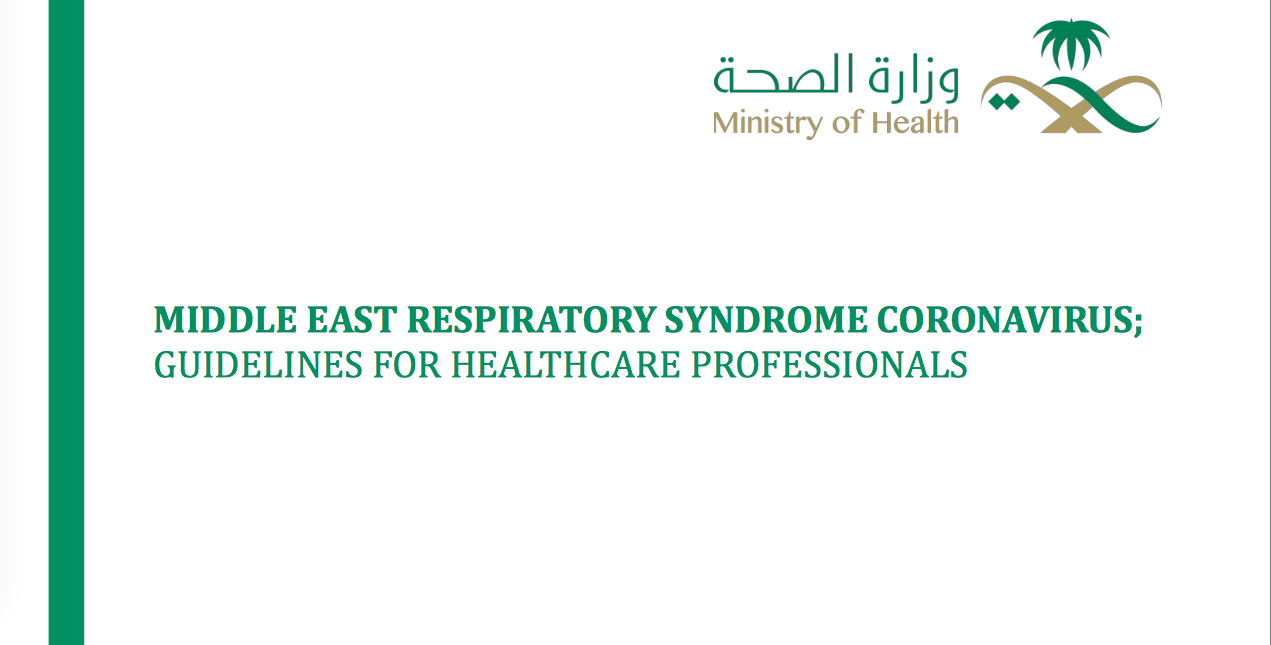 Source: https://www.moh.gov.sa/CCC/healthp/regulations/Documents/MERS-CoV%20Guidelines%20for%20Healthcare%20Professionals%20-%20May%202018%20-%20v5.1%20%281%29.pdf
3. Sever Acute Respiratory Syndrome (SARS-CoV)
SARS-CoV
Also an infection caused by coronavirus
First reported in Asia in 2003
Spread to more than 24 countries around the world
8,098 cases -> 774 deaths
No cases have been reported after 2004
Reservoir
Horseshoe bat
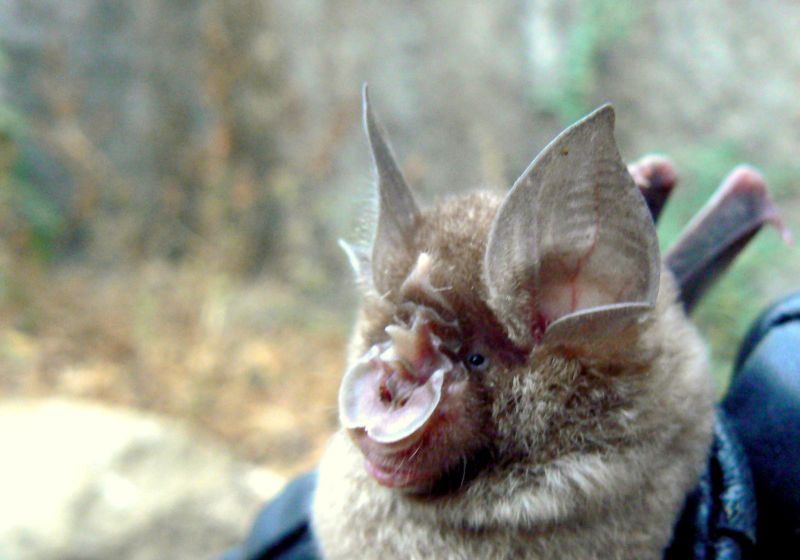 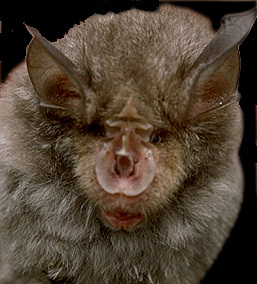 This Photo by Unknown Author is licensed under CC BY-SA
This Photo by Unknown Author is licensed under CC BY-SA-NC
Mode of transmission
Direct: Person-to-person; respiratory droplet
Indirect: Contacting surface contaminated with respiratory droplet
May be airborne ? 
In healthcare setting: Aerosol-generating procedures
Virus shed in stool – not clear feco-oral transmission

Incubation period: 2 – 7 days
Symptoms
High fever
Headache 
Overall feeling of discomfort 
Generalized body aches
Mild respiratory symptoms
Dry cough
Diarrhea
Complications
Pneumonia; pulmonary decompensation; ARDS
Signs on chest x-ray
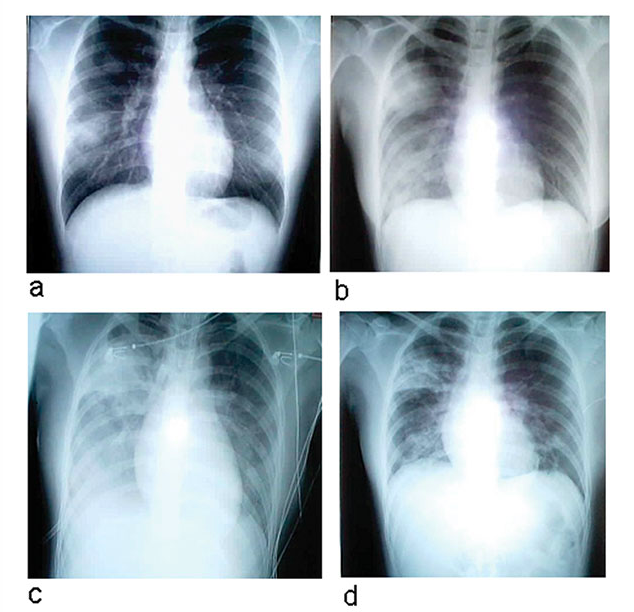 Unilateral patchy shadowing
After 1-2 days: bilateral interstitial infiltration
Later: Air-space opacities
Day 5
Day 10
Day 13
Day 15
Source :Hsu LY, Lee CC, Green JA, Ang B, Panton NI, Lee L, et al. Sever acute respiratory syndrome (SARS) in Singapore: clinical features of index patients and initial contact. Emerg Infect Dis 2003; 9(6): 713-717
Diagnosis
Usually based on clinical history
If history suggestive of SARS and x-ray normal -> thin cut CT
Laboratory: rRT-PCR
Treatment
No clear scientifically proven treatment available
Severe cases require intensive care 
Antiviral treatment is questionable; some studies suggest poorer outcomes for those receiving antiviral agents
Prevention and Control
No vaccine available
Handwashing and infection control precautions
In case of reported cases, early identification and efficient reporting of cases
Isolation of patients with infection
Exit screening for international travelers
Appropriate protection of medical staff caring for patients
References
Park K. Park's textbook of preventive and social medicine. 23rd Edition. Jabalpur : M/S Banarsidas Bhanot, 2015. (Ch 5)
Centers for Disease Control and Prevention. Types of influenza viruses. Available from: https://www.cdc.gov/flu/about/viruses/types.htm. Accessed on: Nov 18, 2019. 
Ministry of Health. Seasonal influenza vaccination. Available from https://www.moh.gov.sa/en/Flu/Pages/Prevention.aspx. Accessed on: Nov 18. 2019.
World Health Organization. Middle East respiratory syndrome coronavirus (MEARS-CoV). Available from: https://www.who.int/news-room/fact-sheets/detail/middle-east-respiratory-syndrome-coronavirus-(mers-cov). Accessed on: Nov 18, 2019.
Centers for Disease Control and Prevention. SARS basics fact sheet. Available from: https://www.cdc.gov/sars/about/fs-sars.html. Accessed on: Nov 18, 2019.
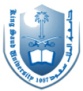 Any

Questions?